A Birth Certificate for project QGIS4BoundarySurvey?
Erik Stubkjær

QGIS 2017 Nødebo, 3rd..Meeting, August 3.
New OGC standards approved = calling for implementation
OGC® Land and Infrastructure Conceptual Model Standard (LandInfra)
Publication Date:   2016-12-20
OGC candidate InfraGML encoding standards, Parts 0 – 6 and then Part 7, 
developed next. OGC TC voting completed  2017-07-29 (YES, last week ;-)
2
InfraGML Encoding Standards
Part 0: LandInfra Core
Part 1: LandInfra Land Features
Part 2: LandInfra Facilities & Projects
Part 3: LandInfra Alignments
Part 4: LandInfra Roads
Part 5: LandInfra Railways
Part 6: LandInfra Survey
Part 7: LandInfra Land Division
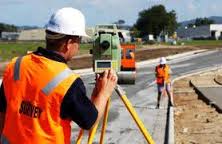 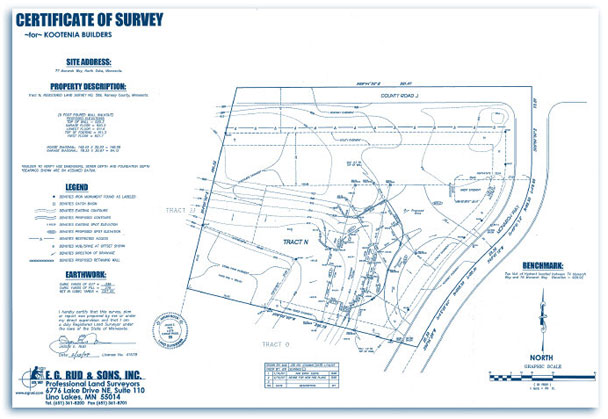 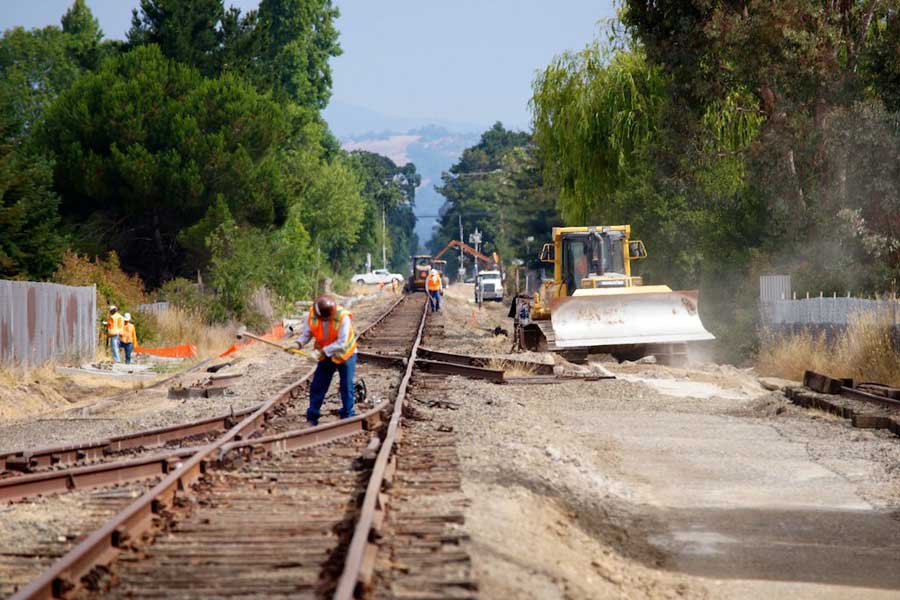 3
[Speaker Notes: http://www.egrud.com/new-home-construction-services.htm
http://auburnlandsurveying.com
http://www.gvalley.com/portfolio_category/survey-and-mapping/]
OGC LandInfra Packages (Excerpt of Figure 1)
Railway
4
Need of interoperability – and a proposal for a QGIS.. role
Land
Facility (Road, Rail)
Survey equipment
Project management
SurveyResults
Public maps and records
Land Division data management in
QGIS / PostgreSQL /PostGIS
Documentation
Standards have a potential to support interoperability. 
Need be implemented in software – Land Division but also Parts 1- 6 
Bentley Systems, Leica Geosystems, Trimble, Autodesk
5
Overview
Potential of QGIS + PostgreSQL + PostGIS, as regards Part 7 Land Division
InfraGML Part 7 Land Division XML elements
Use Case from LandSurveyor’s point of view
Use Case from software programmer’s point of view
Items corresponding to Use Case from LandSurveyor’s point of view
Further items: Standard compliance; Report formatting
Potential of joint projects
Wikipedia, OpenStreetMap, QGIS + .. , ..
OSGeo Community Projects: An OSGeo outreach initiative promoting "open source and participatory" geospatial technology
If QGIS4BoundarySurvey: How to proceed from now ??
6
[Speaker Notes: https://wiki.osgeo.org/wiki/OSGeo_Community_Projects]
Part of Table 1.  InfraGML LandDivision XML elements
7
1.a Use case for a project QGIS4BoundarySurvey
8
2.1 Current data on PropertyUnit and Boundary collected
Case Denmark:

Establish user at ‘Kortforsyningen.dk’
Get WFS-download permission
Install plugin in QGIS


Select data on PropertyUnit, LandParcel, filtered by ID and by BBox
Data reorganized in PostGIS database
geom established. Current boundaries (LineStrings) and LandParcel IDs (Centroid/ Point) within BBox rendered.
9
2.2 Boundaries established, marked, and measured
Data (pointid, location and monument type) transferred from Equipment to QGIS 
Data recast into InfraGML_Survey format
Data in InfraGML_Survey format imported into PostGIS database
geom column added, Points and Polygons established
10
2.3A Boundary Point List with monument types
Querying BoundaryPoint table
Report generation; Output formatting
11
2.3B Cadastral map of changes, with LandParcel and Bo..Point IDs and boundary lines and types
LandInfra includes the property rights concepts needed to specify LandParcel and its boundary (BoundingElement); also Easement (e.g. RightOfWay), and Condominium (3D).
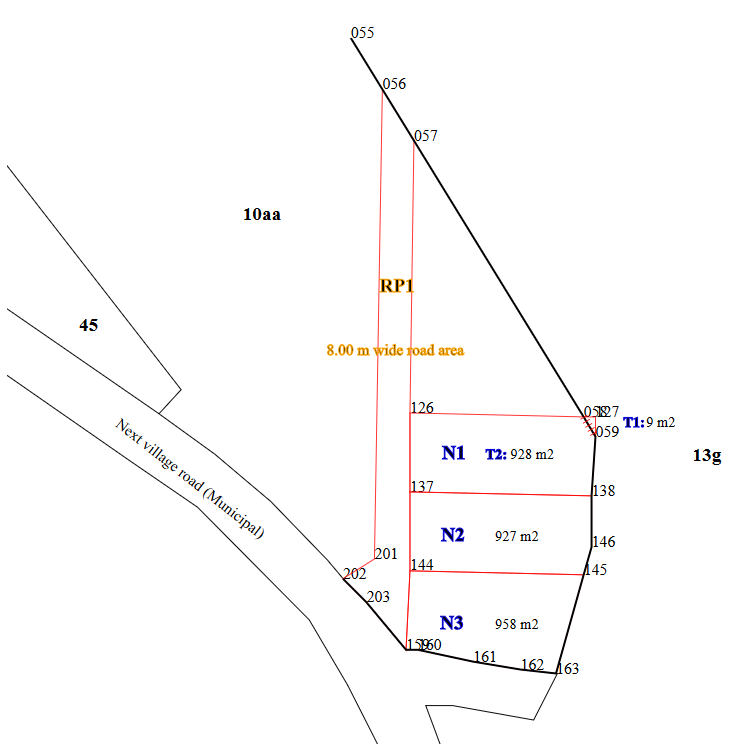 12
2.3C Cadastral account table
Concerned PropertyUnits/LandParcels, current details
Transfer of LandParcel parts from_and_to LandParcels, including newly established LandParcels
Summary of changed PropertyUnits with LandParcels

a) Concerned PropertyUnits/LandParcels, current details:
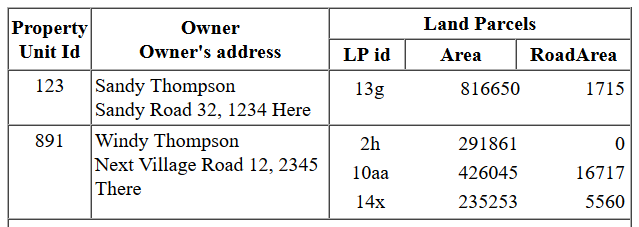 13
2.3C Cadastral account table
Transfer of LandParcel parts from_and_to LandParcels, including newly established LandParcels (here N1, N2, and N3, with corresponding PUx)
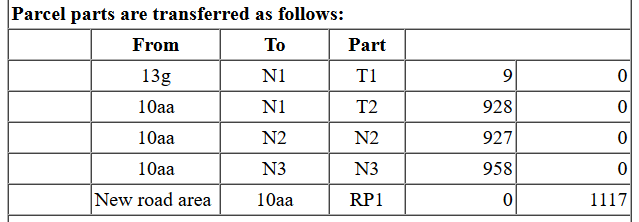 14
2.3C Cadastral account table
Summary of changed PropertyUnits with LandParcels (no ownership data)
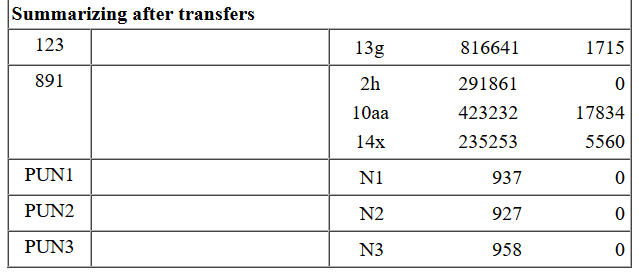 15
2.B Further items: Report formatting; InfraGML compliance;
The database content need be formatted, e.g. through QGIS Print Composer into the above-mentioned Cadastral Map of Changes, Boundary Point List, and Cadastral Account Table.
Moreover, the documentation must include information on the responsible Professional(s), company, licence, case identification, etc.                InfraGML Part 7 specifies lild:Statement and lild:Signatory for these data.
Finally, an application conforming to InfraGML shall support the above mentioned data elements in accordance with the GML XSD specified in http://schemas.opengis.net/infragml/part7/1.0/landdivision.xsd. 	     This implies that the reported information must be available in xml format and that its compliance with the GML XSD is confirmed.
16
3. If a QGIS4BoundarySurvey project should be born (and even baptized :-) in Nødebo:	How to proceed from now?
In my submitted abstract, I invited ‘entrepreneurs, professional mourners and magicians’ to influence this project idea.

Who is getting the upper hand ??
17
Erik Stubkjær   est@land.aau.dk(+45) 23319553
18